VizatimStina:  Pranvera
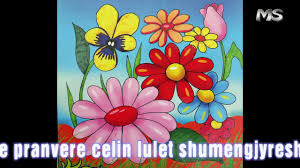 Vizatoni pranveren
Vizatoni ashtu  siç flen ne zemren dhe ne shpirtin tuaj stina e pranveres